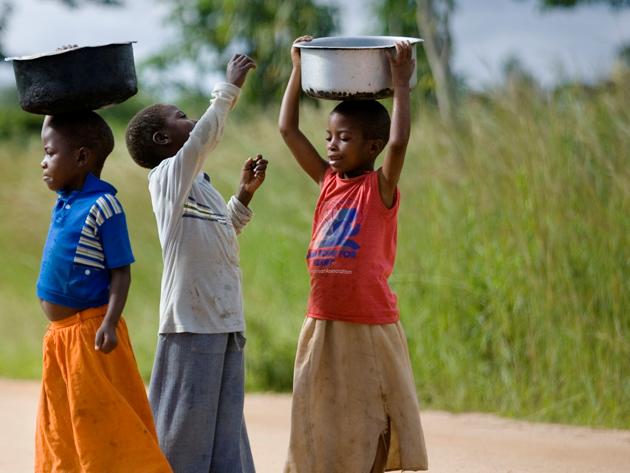 Connect.
Collaborate.
Innovate.
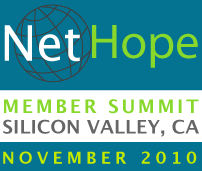 NetHope Chairman's Report
1 Nov 2010
Six Views on Innovation
Innovation is about embracing change
Innovation is about taking risks
Innovation is about harvesting 
Innovation is about being strategic  
Innovation is about going to the far country  
Innovation is about collaborating
Six Views on Innovation
Innovation is about embracing change
Innovation is about taking risks
Innovation is about harvesting 
Innovation is about being strategic  
Innovation is about going to the far country  
Innovation is about collaborating
1. Embracing Change
Connecting the Dots
What does the NGO Data Center 
of the future look like?
Who will pull your chain?
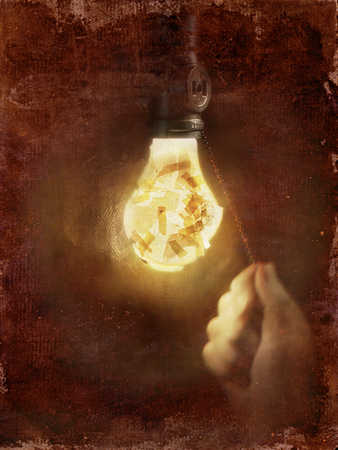 The Market?
Donors?
Your Boss?
or
You?
Conclusion?
Change is not an option
Change is a must
2. Taking Risks
Thomas Alva Edison
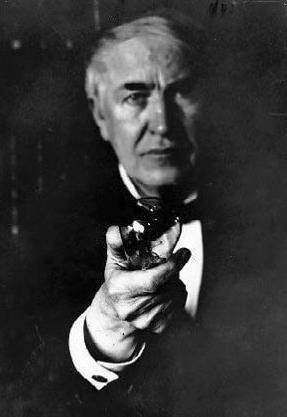 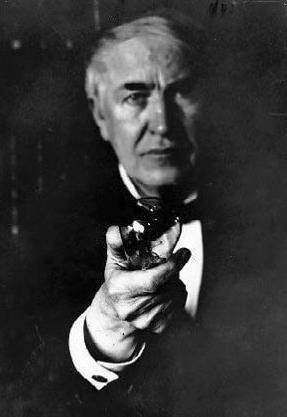 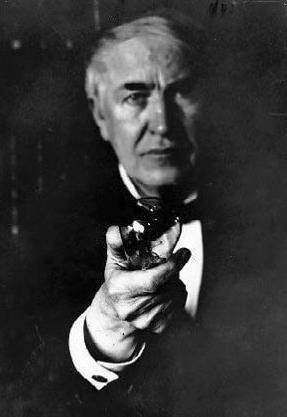 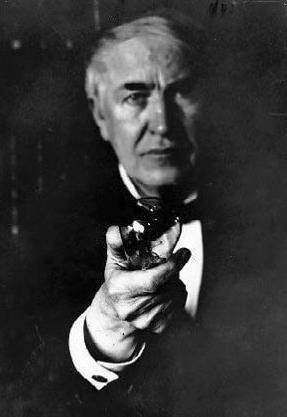 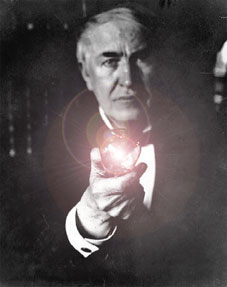 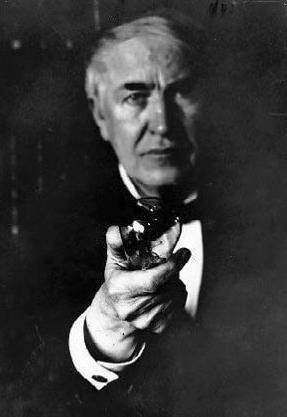 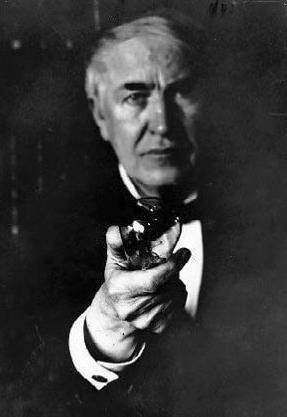 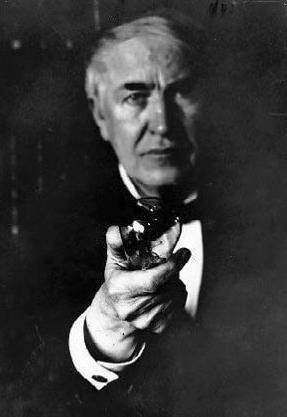 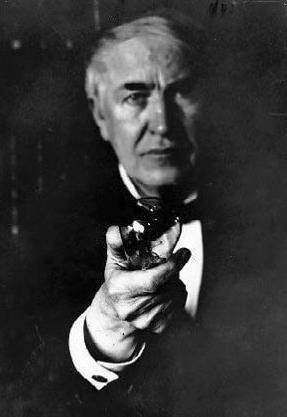 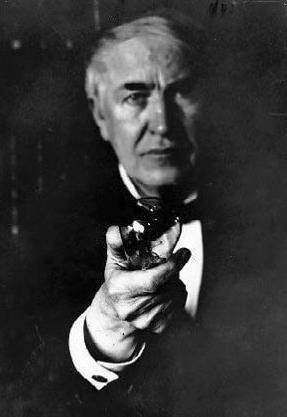 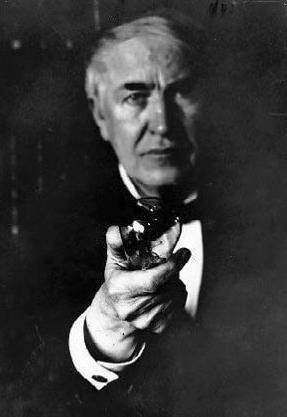 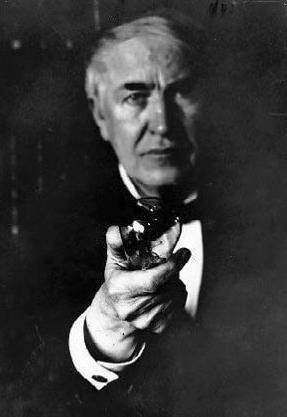 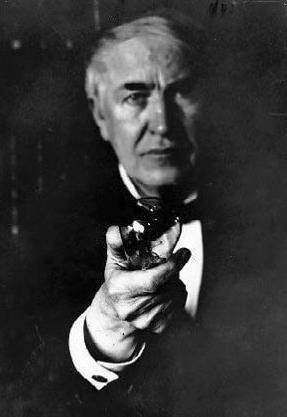 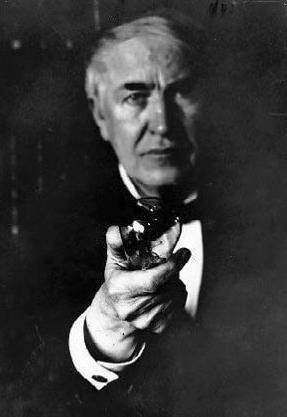 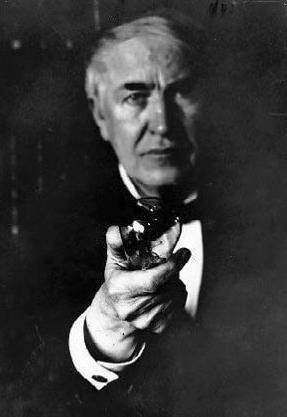 Point of the story…
…Fail fast, fail often is a hallmark of entrepreneurial companies
How can we take on the risks?
I believe it was Bill Sharpe at Stanford who pointed out the relationship of risk and return when it comes to investments
Essentially the more risk you took on, the greater the return  (when things are going up!)
One Problem….
…We are playing with donations not venture capital
To continue the investment metaphor…
One of the ways to reduce the specific risk on any one bet is to diversify into a portfolio of many bets

This is why mutual funds work.
We need a mutual fund of experiments
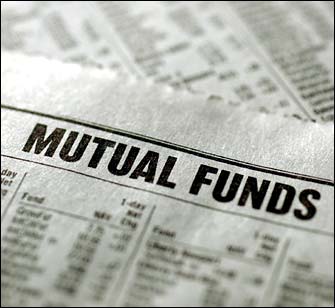 So think…
NetHope I4D pilots are all of our innovation lab.
What works, we can harvest

Discover & Harvest, coming up…
3. INNOVATION IS ABOUT Harvesting
The Imagine Cup Funnel
How are you gathering
 the good ideas?
Discover and Harvest
Jerry Sternin, Vietnam and positive deviance
The value of discovering the exceptions
Traditional approach is more an “assess and build” approach: 
assess the situation, gather requirements, specify the project, build it, test it and deliver it.  
problem is that this approach has a dismal history
 The “discover and harvest” approach: 
finding those applications and uses of technology in the far reaches of your organization that are already working.
[Speaker Notes: See the Fast Company article on Jerry’s work, “Positive Deviant,” by David Dorsey, November 30, 2000; here: http://www.fastcompany.com/magazine/41/sternin.html 
Richard Tanner Pascale & Jerry Sternin, “Your Company’s Secret Change Agents,” Harvard Business Review, May, 2005.
“Positive Deviant,” Fast Company.]
Discover and Harvest Benefits
It’s already working somewhere; it leapfrogs over getting a new system to work.  The pilot has already been run. 
Some group has already adopted it; it doesn’t need to be sold. 
It’s field-tested.  Especially for international NGOs working in challenged rural settings, it works where technology is rare.
For Discover and Harvest to Work…
You need to believe in:
Headquarters Humility – that innovations will come from the far country
Good Enough Technology – that 80% solutions get the job done
IFRC Standards & Choices Catalog
Results of "discover and harvest" approach (Find promising IT applications already in use among NSs that can be polished, supported and taken to scale by National Societies (NS) or the Secretariat.)
Finding de facto standards of IT vendor applications, for which we can broker a group price plus donations (e.g. NAVision)
Investing in a NS application project so that the application can incorporate broader features, which encourages sharing  (e.g., The British RC PMIS project) 
Redefining a Secretariat department project so that it can also serve a NS audience.
4. INNOVATION IS ABOUT Being Strategic
Our Job: Moving the Agenda Up the Pyramid
Get in
Competitive or Leading
BENEFICIARY
“Differentiating”
Beneficiary & Field Facing
PROGRAM
“Improving Program Delivery”
Increasing Impact for Beneficiaries
OPERATIONAL
“Helping the Organization Run”
Efficient
Donor & HQ
 Facing
FOUNDATIONAL
“Keeping the Lights On”
Get out
Getting In: Texting Survivors in Haiti
IFRC and Trilogy partnership: targeted SMS-based communications
60 outbound messages per month
385,000 messages received per day in PaP & Artibonite
Preparedness warnings (e.g. Igor tide surge)
*733 IVR info-base (e.g. on Cholera prevention)
800,000 calls to IVR in September
Survey potential
Beneficiary at the center of communications
Getting Out:  BPOS/Office365
We are not in the data center business
We need to redeploy people, time and money up-the-pyramid
We need to have impact on 60+ National Societies who have little to no IT
We are a Microsoft-centric shop with many inter-application and platform dependencies
We need a more fluid path from premises to off-premises computing
We are about partnering with those whose business it is to do things that it is not our business to do
NetHope is Moving in the Right Direction
Addressing the bottom and top of the strategy pyramid
Prime Members
Domain
(e.g. development 
programs)
New NetHope 
growth area 
(e.g. ICT4D)
1
NetHope began in quadrant 1, for example providing connectivity to members
Beneficiaries
3
2
Primary growth area for NetHope leveraging strength in quadrant 1
2
Customer
New 
NetHope Domain 
(e.g.
Shared Services)
Primary NetHope 
Domain
(e.g. Phase II VSATs)
NetHope’s supports and enables through technology but does not provide programs to the beneficiary since this is the members’ role
3
Members
4
1
Secondary growth area for NetHope
4
Horizontal (e.g. tools & platforms)
Vertical (e.g. program sectors)
Strategic Thrust
Common point?
We are both managing a portfolio
A related, diversified portfolio of projects and pilots
That are focused on moving our mission forward
NetHope Values – Guiding Principles
Technology (ICT) Matters
NGO Missions depend on effective technology & capacity building
Benefiting all benefits one
Benefiting one also Benefits All 
Learn through collaboration
Learn by doing
Build for the Field
IT solutions are deployed solutions
Bias for action
The need for speed, especially for emergencies
Trust above all else
Trust comes through open dialog and working together over time
NetHope Values – Guiding Principles
Technology (ICT) Matters
NGO Missions depend on effective technology & capacity building
Benefiting all benefits one
Benefiting one also Benefits All 
Learn through collaboration
Learn by doing
Build for the Field
IT solutions are deployed solutions
Bias for action
The need for speed, especially for emergencies
Trust above all else
Trust comes through open dialog and working together over time
5. Going to the Far Country
Clay Christensen and Innovation
Question for Clay: 

	“Can you think of any cases where an organization was able to embrace disruptive innovation in headquarters?”
Answer?
No
Tom Peter’s Law of Proximity
Innovation is directly proportional 
	to the distance from headquarters
What’s our far country?
The Field
6. INNOVATION IS ABOUT Collaborating
We believe we learn by collaborating
“Insights also come by doing projects together.  To accomplish this we partner with leaders from governments, donors, business and education.”
	“By dialoging and debating with the best minds from inside and outside our organizations, and challenging each other with ICT and other innovations, we can develop new ways of working that benefit those most in need.”  

	--NetHope Principles for Nonprofit Technology Collaboration (See the Blog)
The New Collaboration
Who Are You Partnering With?
“Who has expertise I can trust?
Shared
Specialization
Joint Projects
“What can we build together?”
Increasing Level of Trust
Increasing Level of Trust
Partnering
“How can we work with corporations?”
Basic Info Sharing
“What are my peers doing?”
NetHope for the next 10 years?
Lead as the advocate and example for “Relevant IT”
Lead empowering IT use by and in emerging countries
Lead as an economical self-sustaining organization in our sector
Lead as the nonprofit example of a community of collaboration
NetHope for the next 10 years?
Lead as the advocate and example for “Relevant IT”
Using technology more to move our member’s missions forward.  
Leader in shared-technology services among nonprofits
Demonstrate the “get into" and "get out of" objectives
Shift the IT agenda from "lights-on“ to impact technology (e.g., Ashoka “Bright Spot” pilot)
NetHope for the next 10 years?
Lead empowering IT use in emerging countries
Help emerging entrepreneurs gain the skills to support their own social-benefit technology so the poor can benefit the poor
Move from a provider of technology to an enabler of communities.  In some senses this will mean working ourselves out of some jobs: a noble and necessary goal of charitable organizations
NetHope for the next 10 years?
Lead as an economical self-sustaining organization in our sector
Shift from dependence on the generosity of our partners to more services that fuel our programs.  
Challenge in balancing member-serving activities with member-services that come at a cost, and potentially compete with vendors.
Learn from the 150-year history of cooperative organizations in agriculture, banking, and other sectors
NetHope for the next 10 years?
Lead as the nonprofit example of a community of collaboration  
Educating others how member collaborations work and succeed
Be the leading example of partnering with coproations and their employees
Exporting IT volunteer management to our corporate partners
Be viewed by our members and others as the value-added leader in our sector
Have each of our members feel they are VIPs
For NetHope to Work…
We need to constantly remind ourselves that

Members are at the center of what we do: You are our VIPs
Trust is valuable; trust is earned
In Closing…
Why NetHope Works?
We have…
History: NetHope has been at it for almost 10 years: building trust since 2001
Hunger: NGO IT are beggars – don’t underestimate value of under-funding
Humility: extending trust to centers of excellence in other members
Partnering: corporate partners buy-in to the leverage of collaboration and having impact with technology
46
Six Views on Innovation
Innovation is about embracing change
Innovation is about taking risks
Innovation is about harvesting 
Innovation is about being strategic  
Innovation is about going to the far country  
Innovation is about collaborating
As you talk to colleagues new an old this week, ask yourself one question:

	What innovations can we share?
Further Reading
Blogs: 
	http://eghapp.blogspot.com/ 
	http://granger-happ.blogspot.com/  (Dartmouth Fellowship)
Web site: http://www.hpmd.com/hpmd/EGHprofile.nsf 
Email:  ehapp@nethope.org 
Twitter: @ehapp 
And the book: 
	Managing Technology to Meet Your Mission, chap. 11.
Questions?
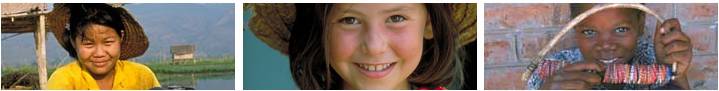 APPENDIX
The Innovation Mutual Fund
I4 Health - MedCheck, a NetHope/Accenture initiative for battling the counterfeit drug trade. 
I4 Microfinance - Mobile Banking pilot between NetHope, Accion and Microsoft, using Microsoft’s OneApp and PDAs/cell phones for Loan Approvals and Credit Scoring
I4 Education - eLearning and ICT Program for secondary schools with the Tanzanian government, NetHope Members, Accenture and others to reach 1.5M secondary school children.   
I4 Geographic Information Systems - A hydrology/ water dataset sharing project in East Africa and a Disaster Preparedness pilot with partner ESRI.
Toward Relevant IT – A Manifesto
Mission-Moving Projects.  Technology matters. We believe ICT can move missions, which is the most strategic application of ICT to which we can aspire
Good Enough Applications.  Small is beautiful, faster to change, and fit for purpose
Shared Services.  Sharing resources stretches and enhances what we do as individual organizations. 
Lights-Out Infrastructure.  To get in to mission moving app’s, we need to get out of basic IT operations. We need to shift the IT agenda from "lights-on" technology to “impact” technology. 
Increased Experiments.  Vary like mad.  Pilot, prototype, trials.  Partner to pilot: share the risks..